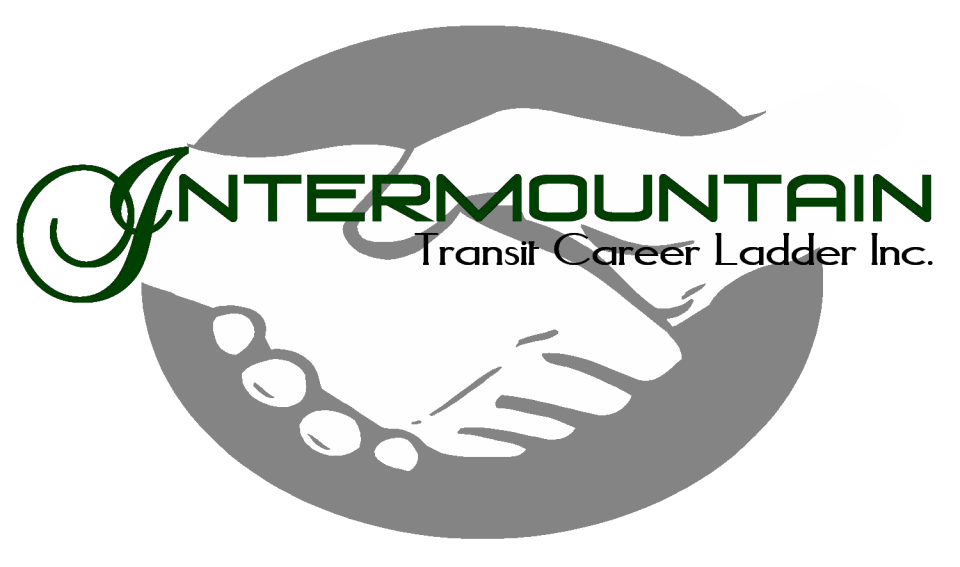 Transit Bus Emissions 
Control Systems

Day 3: DEF/DPF with SCR Emissions Control Systems
Today’s Learning Objectives
Explain the operation and major functions of UTA’s 2010 Emission control system
Explain why additional engine cooling capacity is needed to meet EPA 2010 regulations
Explain operation of active regeneration injectors, SCR, and DEF injection system
Diagnose and repair faults related to the DEF injection system
Use Cummins INSITE for analyzing and troubleshooting 2010 buses
2
[Speaker Notes: Detailed List: 

Mod 6: Explain the operation and major functions and components for UTA’s 2010 emission control system. Explain why additional engine cooling capacity is needed to meet EPA 2010 regulations. Explain safe handling procedures for Diesel Exhaust Fluid (DEF). Identify and explain operation of VGT (on 2010 buses) Identify and explain operation of active regeneration injectors Identify and explain operation of differential pressure sensor (delta p) and NOx sensor Identify and explain operation of DEF supply module and DEF tank, and DEF hoses Identify and explain operation of decomposition reactor /  tube (crossover pipe) and DEF dosing valve Identify and explain operation of SCR, inspect brackets and piping Inspect diesel exhaust fluid (DEF) injection system associated with SCR including injector, pump, dispenser, and DEF lines Explain purpose and process of performing a regen 

Mod 7: Diagnose faults related to DEF injection system including injector, pump, dispenser and distribution lines. Diagnose, maintain and replace operation of differential pressure sensor and NOx sensor Diagnose, maintain and replace operation of DEF supply module Diagnose, maintain and replace DEF tank – including checking filtration, heater elements, pump and fluid level sensors Diagnose, maintain and replace DEF hoses Diagnose, maintain and replace operation of SCR Diagnose, maintain and replace operation of decomposition reactor – including checking clamps and seals when needed Diagnose, maintain and replace operation of dosing valve injector and active regeneration injectors Diagnose, maintain and replace operation of VGT – including checking leaks, pipes and clamps Interpreting information and responding to engine struggling to complete a regen Developing skills in interpreting information provided by software Identify when a system is vulnerable to coding (proactive diagnosis) Use of Cummins Quickserve for Diagnosing 2010 buses Use of JD Edwards to obtain additional maintenance information Aftertreatment dosing injector cleaning]
DEF w/SCR Emissions Control Systems
This approach is installed on 2010 coaches with Cummins engines at UTA
We will walkthrough documentation from Quickserve for a 2010 ISB Engine (#73087097)
3
DEF w/ SCR Emissions Control SystemsOperations
4
2010 ISB Engine Diagram – Front View
Alternator mounting
Coolant outlet connection / thermostat housing
Fan hub
EGR connection tube
EGR valve
Oil pressure switch
Engine speed/position sensor (camshaft)
Engine speed/position sensor (crankshaft)
Vibration damper (viscous)
Front gear cover
Water pump
Refrigerant compressor mounting location
Automatic belt tensioner
Turbocharger compressor inlet
Turbocharger compressor outlet
5
Source: Cummins Quickserve
[Speaker Notes: Emphasize location of sensors. Explain operation of delta p and NOx sensors. Point out common rail fuel system and discuss safety concerns.]
2010 ISB Engine Diagram – Left Side View
Fuel filter
Air compressor coolant supply
Service diagnostic test connection for fuel system tests
Fuel drain tube (fuel rail pressure relief valve)
Rear engine lifting bracket
Crankcase ventilation tube
Air compressor coolant return
Fuel filter return line
Fuel filter supply line
Fuel pump actuator
High-pressure fuel pump
Flywheel housing
Gear pump fuel pump
High pressure fuel supply to rail
Air compressor
Main lubricating oil gallery port
Lubricating oil pan
Lubricating oil drain plug
Lubricating oil heater mounting location
Lubricating oil heater mounting location
Crankshaft speed indicator ring
Lubricating oil level gauge (dipstick)
Electronic Control Module (ECM)
Intake air inlet
EGR valve
EGR differential pressure sensor
6
Source: Cummins Quickserve
[Speaker Notes: Emphasize location of sensors. Explain operation of delta p and NOx sensors. Point out common rail fuel system and discuss safety concerns.]
2010 ISB Engine Diagram – Rear Views
Cylinder head fuel drain (injector) connection
Exhaust outlet connection
Flywheel – manual transmissions
Flexplate – automatic transmissions (not shown)
Flywheel housing
Air compressor coolant return tube.
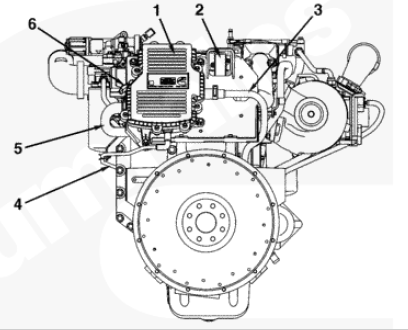 With external flywheel housing mounted breather system (picture at left):
Crankcase ventilation filter housing
Breather connection tube (rocker lever cover to rear gear housing)
Crankcase breather outlet tube
Crankcase breather oil drain tube
Crankcase breather tube (flywheel housing to crankcase ventilation filter housing
Crankcase pressure sensor
7
Source: Cummins Quickserve
[Speaker Notes: Emphasize location of sensors. Explain operation of delta p and NOx sensors. Point out common rail fuel system and discuss safety concerns.]
2010 ISB Engine Diagram – Right side view
EGR cooler
Variable geometry turbocharger coolant return tube
Turbocharger compressor outlet
EGR cooler coolant return tube
Front engine lifting bracket
Exhaust pressure sensor tube
Oil pressure regulator
Oil filter head / Oil cooler
Water inlet connection
Oil filter
Coolant heater port
Air compressor coolant return tube
Variable geometry turbocharger oil supply tube
NOx sensor mounted on block; sensor installed in exhaust plumbing at turbocharger outlet
Variable geometry turbocharger coolant supply tube
Variable geometry turbocharger oil drain tube
Starting motor
Gear housing (rear)
Service access / Barring point
Variable geometry turbocharger actuator
Variable geometry turbocharger (VGT)
Exhaust manifold
EGR cooler coolant supply tube
8
Source: Cummins Quickserve
[Speaker Notes: Emphasize location of sensors. Explain operation of delta p and NOx sensors. Point out common rail fuel system and discuss safety concerns.]
2010 ISB Engine Diagram – Top view
EGR cooler
Crankcase ventilation filter cover*
Turbocharger speed sensor
EGR cooler coolant supply tube
Crankcase pressure sensor**
Rocker lever cover
Injector harness pass-through connector (1 of 2)
Fuel rail pressure sensor
Fuel injector supply lines (high pressure – 6 total)
Intake air manifold temperature/pressure sensor
Fuel rail
Crankcase breather oil drain tube (1 of 2)
Intake air heater positive terminal
Injector harness pass-through connector (2 of 2)
Fuel pressure relief valve
Crankcase breather oil drain tube (2 of 2)
EGR temperature sensor
Intake air heater (internal to intake manifold)
Oil fill (rocker lever cover)
Coolant temperature sensor
De-aeration port (to OEM coolant top tank)
Exhaust pressure sensor
* On engines equipped with an externally mounted breather, the crankcase ventilation filter is located at the rear of the engine.
** On engines equipped with an externally mounted breather, the crankcase pressure sensor is located in the crankcase ventilation filter housing at the rear of the engine
9
Source: Cummins Quickserve
[Speaker Notes: Emphasize location of sensors. Explain operation of delta p and NOx sensors. Point out common rail fuel system and discuss safety concerns.]
2010 Cummins ISB Air Intake Overview
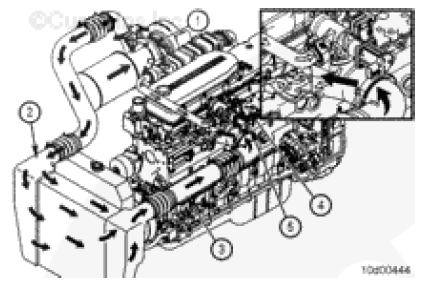 On an engine with EGR, the air intake system and exhaust system components work together to provide the correct amount of intake charge flow into the engine. The major components of the intake system are:

Turbocharger
Charge Air Cooler (CAC)
Air Intake Connection
Air Intake Manifold / Cold Starting Aid
EGR Valve
1
2
4
5
3
10
Source: Cummins Quickserve
[Speaker Notes: Present the overall picture.

Transition to next slide: “Let’s take a closer look at each of these major components of the intake system.”]
2010 Cummins ISB Turbocharger Operation (1)
The turbocharger in the 2010 Cummins is a variable geometry turbocharger (VGT). It includes:

A serviceable actuator mounted to the bearing housing of the turbocharger
A speed sensor in the bearing housing to monitor operation
Water cooled bearing housings (in addition to oil lubrication
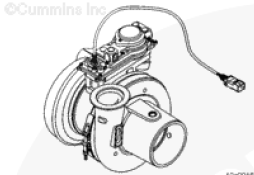 11
Source: Cummins Quickserve
[Speaker Notes: Discuss:

Differences between Cummins and Detroit Turbocharger
Uniqueness of VGT design

Note: this is same turbocharger as on 07/09 Cummins models]
2010 Cummins ISB Turbocharger Operation (2)
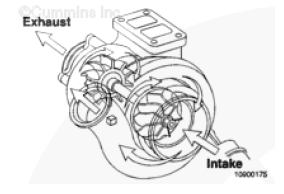 Turbocharger uses exhaust gas energy from the engine to turn the turbine wheel
Turbine wheel drives the compressor wheel through a common shaft
Impellers on the compressor wheel draw intake air through the air filter and inlet plumbing into the turbocharger compressor housing
Air is then pressurized by the compressor wheel before being delivered to charge air cooler
12
Source: Cummins Quickserve
[Speaker Notes: Discuss:

Differences between Cummins and Detroit Turbocharger
Uniqueness of VGT design

Note: this is same turbocharger as on 07/09 Cummins models]
2010 Cummins ISB Turbocharger Operation (3)
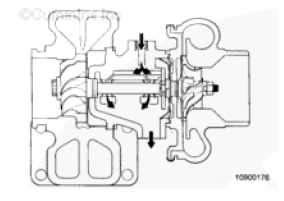 The turbine, compressor wheel, and shaft are supported by two rotating bearings in the bearing housing. Passages in the bearing housing direct filtered, pressurized engine oil to the shaft bearing and thrust bearings. The oil is used to lubricate and cool the rotating components. Oil then drains from the bearing housing to the engine sump, through the oil drain line.
An adequate supply of good, filtered oil is very important to the life of the turbocharger. Make sure a high quality oil is used and the oil and the oil filter are changed in accordance with the maintenance recommendations.
13
Source: Cummins Quickserve
[Speaker Notes: Discussion points:
Note: Quickserve has additional sections on turbocharger bearings, bearing housing, and lubrication of the turbocharger which are not included in the power point. There are also several sections on troubleshooting and servicing turbochargers, and interpreting turbocharger noises

The uniqueness of the VGT turbocharger is explained by this slide.]
2010 Cummins ISB Charge Air Cooler (CAC)
Chassis mounted charge air coolers improve engine performance and reduce emissions
The system uses large diameter piping to transfer the air from the turbocharger to the CAC, then returns the air from the CAC to the intake manifold
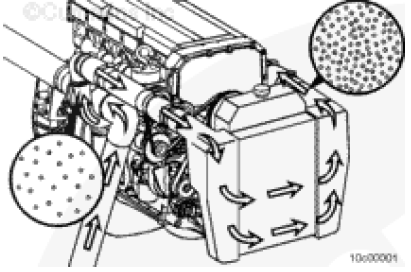 Air compressed by the turbocharger increases in temperature, this air is passed through the CAC, which cools the air.
The cooler air is more dense, so more air can be compressed into the cylinder, yielding a greater combustion efficiency.
14
Source: Cummins Quickserve
[Speaker Notes: Same as 2009 ISL documentation]
2010 Cummins ISB Air Intake Connection
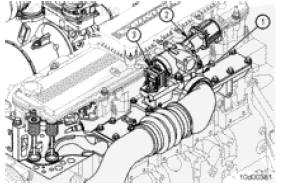 The air intake connection (1) is a critical piece in combining the EGR flow and the fresh intake air.

EGR valve (2) is mounted on top of the air intake connection.
The amount of EGR flow entering the air intake connection is determined by readings from the delta p sensor (3)

The air intake connection is also the air intake source for engines with turbochargers. An air compressor inlet tube connects the air compressor to the air intake connection
15
Source: Cummins Quickserve
[Speaker Notes: This wasn’t in the Quickserve documentation for 2010, copied over from 2009 ISL … is it still valid?

Ask question: What is the purpose of the EGR valve? A: controls the amount of EGR flow into the air intake connection]
2010 Cummins ISB Air Intake Manifold / Cold Starting Aid
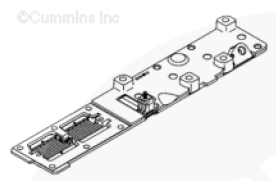 The air intake manifold with integral cold starting aid covers the intake portion of the cylinder head.
The cold starting aid is used to pre-heat the intake air under cold ambient conditions
The ECM controls the operation of the intake air heater by controlling a single solenoid which provides power for the heater when commanded
16
Source: Cummins Quickserve
[Speaker Notes: Discuss:]
2010 Cummins ISB Air Intake Flow and Overall Operation
Air Intake Flow

Air cleaner
Turbocharger compressor inlet
Turbocharger compressor outlet
Charge air cooler inlet
Charge air cooler outlet
Air intake connection
Intake manifold 
Intake port
Intake valves
EGR connection tube
EGR cooled exhaust gases
Charge air cooled intake air
EGR valve
Air mixture to combustion cylinder
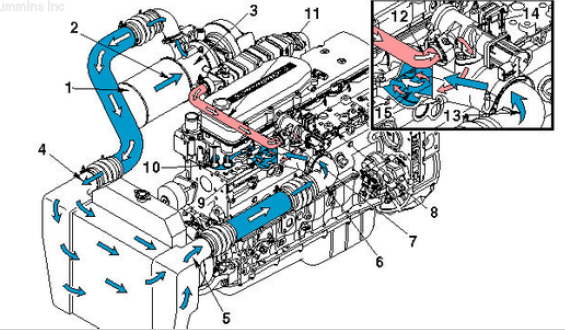 17
Source: Cummins Quickserve
[Speaker Notes: Discussion point/starter: Now that we have looked at the main individual intake components, lets see how they work together …]
2010 Cummins ISB Exhaust System Overview
On an engine with EGR, the air intake system and exhaust system components work together to provide the correct amount of intake charge flow into the engine. The major components of the exhaust system are:

Exhaust manifold and seal
EGR cooler
EGR valve
Exhaust pressure sensor and mounting
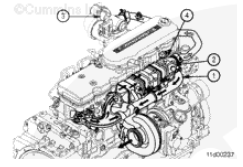 …we will also look at the main aftertreatment components of the exhaust system
18
Source: Cummins Quickserve
2010 Cummins ISB Exhaust Manifold and Seal
The exhaust manifold and seal is a two-piece design with a sealed slip-joint to allow for thermal expansion. 

The exhaust manifold has an additional port (1) that connects to the EGR cooler inlet.
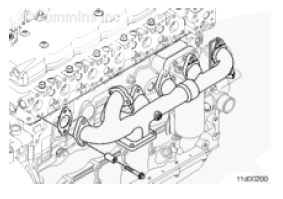 1
2
19
Source: Cummins Quickserve
[Speaker Notes: Note for different engines: depending on the application, the exhaust manifold used can vary in order to locate the turbocharger in various positions, as required by the application.]
2010 Cummins ISB EGR Cooler and EGR Valve
The EGR cooler cools the exhaust gases flowing to the EGR valve. The EGR cooler is mounted above the exhaust manifold and is supported by the EGR cooler mounting bracket attached to the cylinder head. 

The EGR cooler has a coolant vent near the exhaust outlet of the EGR cooler. This vent prevents air from being trapped in the cooler during coolant filling and engine operation by continuously flowing coolant to the top tank of the vehicle cooling system

Because the EGR valve is mounted on top of the air intake connection. The EGR valve is an electric motor-driven valve that is controlled by the engine ECM. The EGR valve uses a dual poppet valve to control the EGR flow into the air intake connection. The EGR valve is not a serviceable part.
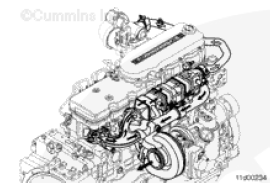 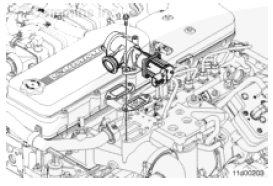 20
Source: Cummins Quickserve
[Speaker Notes: Before showing paragraph 2, ask class is the EGR cooler is under the same or different exhaust temp and pressure as the exhaust manifold, and ask class to explain why.]
2010 Cummins ISB Exhaust Pressure Sensor and Mounting
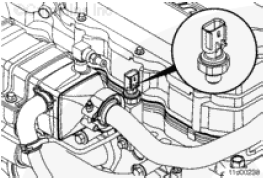 Exhaust pressure in the exhaust manifold, is measured by an exhaust pressure sensor. What two things does the pressure in the exhaust manifold determine? 
In order to maximize longevity, the sensor does NOT mount directly in the exhaust manifold. 
The exhaust pressure sensor is located in a mounting pedestal attached to the cylinder head (shown in picture).
21
Source: Cummins Quickserve
[Speaker Notes: Ask before showing paragraph: What is determined by the exhaust pressure in the exhaust manifold?
Answer to question: the position of the variable geometry turbocharger and the EGR valve,.]
2010 Cummins ISB Exhaust Aftertreatment Components
The aftertreatment system is used to reduce particulate emissions and is composed of six main components:

Aftertreatment inlet and DOC
Aftertreatment  DPF differential pressure sensor
Aftertreatment DPF
Aftertreatment outlet
Aftertreatment exhaust gas temperature sensors
Aftertreatment DPF temperature sensor interface module
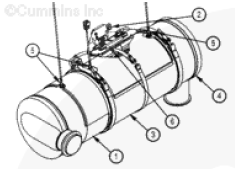 2
5
5
4
6
3
1
22
Source: Cummins Quickserve
[Speaker Notes: Note: see different DOC location compared to 07 and 09s.]
2010 Cummins ISB Passive Regeneration
Passive regeneration occurs when the exhaust temperatures are naturally high enough to oxidize the soot collected in the aftertreatment diesel particulate filter faster than the soot is collected.

Passive regeneration typically occurs when the temperature of the aftertreatment diesel particulate filter is above 316 C (600F). This occurs during highway driving or when driving with heavy loads.
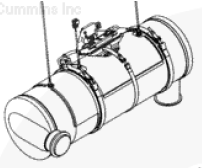 Since passive regeneration occurs naturally, it is considered to be normal engine operation. No fuel is added to the exhaust stream during passive regeneration
23
Source: Cummins Quickserve
2010 Cummins ISB Active Regeneration
Active regeneration occurs when the exhaust temperatures are not naturally high enough to oxidize the soot collected in the aftertreatment diesel particulate filter faster than it is collected.

Active regeneration requires assistance from the engine in order to increase the exhaust temperature. This is typically done by injecting a small amount of diesel fuel into the exhaust stream (called aftertreatment injection) which is then oxidized by the aftertreatment DCO. The oxidation of this additional fuel creates the heat needed to regenerate the aftertreatment DPF.
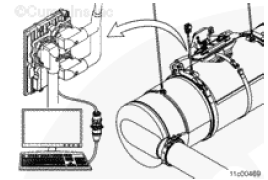 For active regeneration to occur, the ECM must detect that the aftertreatment diesel particulate filter restriction has reached a specified limit. Once this limit is reached, the engine will alter its operation in order to create exhaust temperatures high enough to actively regenerate the aftertreatment DPF.
24
Source: Cummins Quickserve
2010 Cummins ISB Exhaust System Flow and Overall Operation
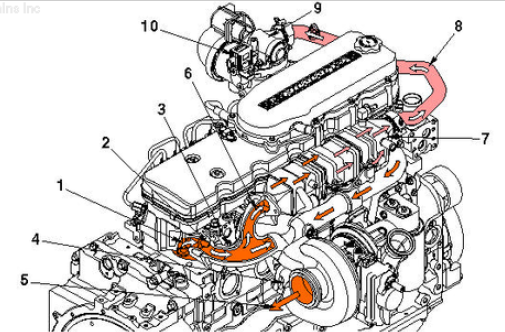 Exhaust System Flow (1)

Exhaust valves
Exhaust port
Exhaust manifold
Turbocharger
Turbocharger exhaust outlet
Exhaust inlet to EGR valve and cooler
EGR cooler
Cooled exhaust outlet to EGR valve
EGR valve
EGR valve differential pressure sensor
25
Source: Cummins Quickserve
[Speaker Notes: This shows the flow of through on engine exhaust system components ….

Review the role of the charge air cooler, exhaust manifold and seal, EGR valve and EGR cooler, exhaust pressure sensor and mounting.]
2010 Cummins ISB Exhaust System Flow and Overall Operation
Exhaust System Flow (2)
Exhaust gas flow from turbocharger
DOC intake temperature sensor
DOC
DPF intake temperature sensor
DPF pressure sensor
DPF
DPF outlet temperature sensor
Exhaust gas flow from the DPF
DEF supply from the aftertreatment DEF dosing valve
DEF dosing valve
Aftertreatment decomposition reactor
Exhaust gas and DEF mixture
SCR intake temperature sensor
SCR catalyst
SCR outlet temperature sensor
Aftertreatment outlet NOx sensor
Exhaust flow exiting aftertreatment system
Coolant supply and return for aftertreatment DEF dosing valve
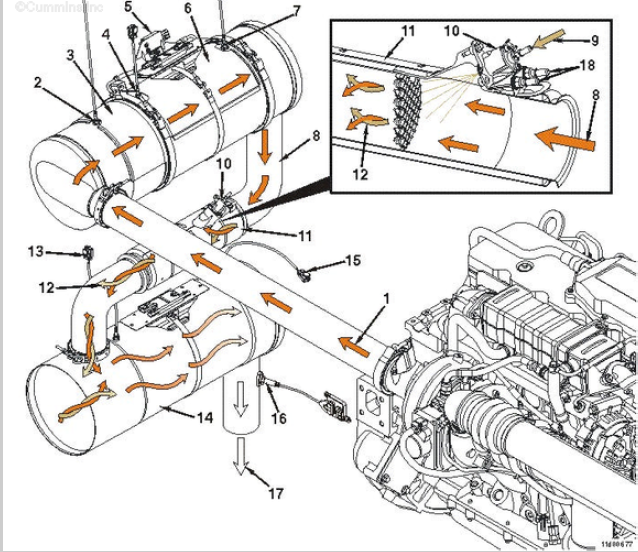 26
Source: Cummins Quickserve
[Speaker Notes: … and this continues with flow through the aftertreatment components

Review role of aftertreatment. Discuss flow of exhaust through DPF and DOC, and DEF and SCR. Discuss role of active regeneration injectors (replacing the dosing valve injectors from the 07/09s) Discuss flow from dosing valves and intake to the SCR.]
2010 Cummins ISB Exhaust System Flow and Overall Operation
Exhaust System Flow (3)
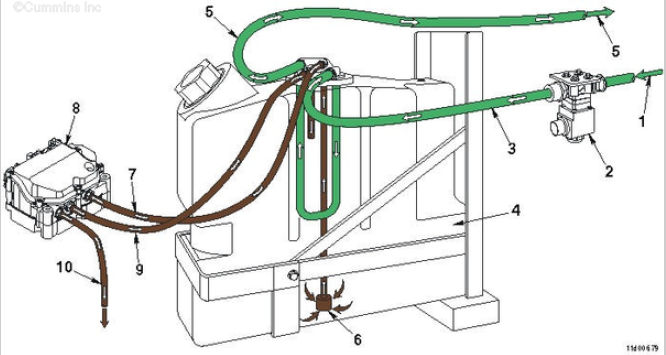 Coolant flow from engine to aftertreatment DEF tank coolant valve
DEF tank coolant valve
Coolant flow to DEF tank (only when DEF tank coolant valve is open
DEF tank
Coolant return to engine
DEF flow to DEF dosing tank
DEF flow to DEF dosing unit
DEF dosing unit
DEF return to DEF tank
DEF flow to DEF dosing valve
27
Source: Cummins Quickserve
[Speaker Notes: … and this continues with flow through the aftertreatment components]
Notes on Other Engines
There are not yet any Detroit Diesels at UTA with this technology
There are also other similar Cummins engines using this system, this model is used as a representative sample
28
[Speaker Notes: Depending on location of students in class, adjust time spent to represent the engines they have the most of.]
DEF w/ SCR Emissions Control SystemsService
29
Working with DEF
Q. Should I be concerned about handling DEF?
 No. DEF is a nontoxic, nonpolluting, non-hazardous and nonflammable solution. It is stable, colorless, and meets accepted international standards for purity and composition.  DEF is safe to handle and store and poses no serious risk to humans, animals, equipment or the environment when handled properly. 

Q. What should I do if I spill DEF?
A.  If DEF is spilled, contain the spilled liquid and absorb it with an inert, non-combustible absorbent material, such as sand. Shovel the material into a suitable container for disposal. Spills into a drain should be avoided. If spilled into a drain, flush thoroughly with water. For significant quantities, contact local authorities for proper disposal procedures. If DEF is spilled on your vehicle, rinse with water.
30
Working with DEF
Q. What happens if I ingest DEF?
 DEF should never be ingested. If it is ingested, do not induce vomiting.  A physician should be consulted if you begin experience any symptoms.

Q. What happens if I inhale DEF?
While pumping DEF will not cause significant exposure, inhalation may occur if exposed to DEF in a closed area and/ of if DEF is misted into the air. Under normal conditions of use, harmful effects are not expected. If you inhale DEF, you should move to an area with fresh air and obtain medical attention if symptoms, such as irritation to nose and throat, develop or persist.

Review MSDS sheet from Cummins for additional information.
31
[Speaker Notes: MSDS sheet will be placed in technician’s guide.]
DEF w/ SCR Service
Process for servicing DEF supply module, DEF tank and hoses, cleaning DEF nozzle
Using the DEF flow tester
Removing fluid lines
Servicing decomposition reactor and DEF dosing valve
Servicing SCR and related brackets and piping
Servicing DEF injection system (injector, pump, dispenser, supply lines)
32
[Speaker Notes: Lead a general discussion]
Exhaust, Intake and Aftertreatment Service Instructions
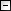 The student guide contains 2010 ISB service manual instructions for:
Dry exhaust manifold
Exhaust restriction
EGR cooler, valve and connection tubes
Exhaust gas pressure sensor tube
EGR cooler coolant lines
Aftertreatment SCR Catalyst
Aftertreatment DPF
DPF Differential pressure sensor tubes
Aftertreatment DOC
Aftertreatment system
Exhaust system diagnostics
Aftertreatment DEF Fluid Controller
Aftertreatment DEF Fluid dosing unit / Dosing valve override test
Aftertreatment DEF Fluid dosing valve
Aftertreatment DEF Fluid dosing unit filter
Aftertreatment decomposition tube
Aftertreatment outlet
Air in DEF
Aftertreatment DEF Controller Calibration code
Aftertreatment DEF system leak test
Air inlet connection
Air intake manifold
Air leaks, Air Intake and Exhaust systems
Charge Air Cooler
Air intake restriction
Turbocharger
Turbocharger coolant hoses
Turbocharger oil drain line
Turbocharger oil supply line
Intake manifold pressure
Air intake connection
Turbocharger compressor outlet connection
VGT turbocharger actuator
Air intake system diagnostics
Which of these have you had trouble with?
33
[Speaker Notes: Which of these should be explored more in depth? Can the students lead the way here, or do we want to pick certain procedures to discuss?

Should we zoom in on SCR  and DEF items that are new to 2010?

Listed in lesson plan:

Process for servicing DEF supply module, DEF tank and hoses, cleaning DEF nozzle
Using the DEF flow tester
Removing fluid lines
Servicing decomposition reactor and DEF dosing valve
Servicing SCR and related brackets and piping
Servicing DEF injection system (injector, pump, dispenser, supply lines)]
DOC w/ DPF Emissions Control SystemsTroubleshooting
34
DEF w/ SCR Problems
Aftertreatment DPF – excessive ash cleaning
Intake Manifold Air Temp above spec
Turbocharger leaks engine oil or fuel
DEF usage abnormal
Stationary Regen will not Activate
Stationary Regen will not complete
DPF excessive automatic or stationary regen
DEF contamination

What other common or difficult problems do you see on these and similar engines? How have you addressed them?
35
[Speaker Notes: Lead a general discussion]
DPF – Excessive Ash Cleaning
36
Source: Cummins Quickserve
[Speaker Notes: More detail is on Quickserve, and will be in the student guide]
Intake Manifold Temperature High
37
Source: Cummins Quickserve
[Speaker Notes: More detail is on Quickserve, and will be in the student guide]
Intake Manifold Temperature High (continued…)
38
Source: Cummins Quickserve
[Speaker Notes: More detail is on Quickserve, and will be in the student guide]
Turbocharger Leaks Engine Oil or Fuel
39
Source: Cummins Quickserve
[Speaker Notes: More detail is on Quickserve, and will be in the student guide]
Turbocharger Leaks Engine Oil or Fuel (continued…)
40
Source: Cummins Quickserve
[Speaker Notes: More detail is on Quickserve, and will be in the student guide]
DEF Usage Abnormal
41
Source: Cummins Quickserve
[Speaker Notes: More detail is on Quickserve, and will be in the student guide]
Stationary Regen will not activate
42
Source: Cummins Quickserve
[Speaker Notes: More detail is on Quickserve, and will be in the student guide]
Stationary Regen will not activate (continued…)
43
Source: Cummins Quickserve
[Speaker Notes: More detail is on Quickserve, and will be in the student guide]
Stationary Regen will not complete
44
Source: Cummins Quickserve
[Speaker Notes: More detail is on Quickserve, and will be in the student guide]
DPF Excessive Automatic or Stationary Regen
45
Source: Cummins Quickserve
[Speaker Notes: More detail is on Quickserve, and will be in the student guide]
DPF Excessive Automatic or Stationary Regen (continued..)
46
Source: Cummins Quickserve
[Speaker Notes: More detail is on Quickserve, and will be in the student guide]
DPF Excessive Automatic or Stationary Regen (continued..)
47
Source: Cummins Quickserve
[Speaker Notes: More detail is on Quickserve, and will be in the student guide]
DEF Contamination
48
Source: Cummins Quickserve
[Speaker Notes: More detail is on Quickserve, and will be in the student guide]
DEF w/ DOC SystemsComputer Diagnostics
49
Computer Diagnostic Systems
Remember:
You will have much more success maintaining and troubleshooting Emission systems if you become comfortable using INSITE
Valuable resource for manual references not just for finding codes
Provide an ability to examine a problem and easily test possible solutions
Use them early in the process
50
[Speaker Notes: Re-emphasize same point from yesterday]
Cummins INSITE for 2010 Buses
Discuss special considerations for Regens on 2010 buses
There are new screens in INSITE for DEF and SCR temperature sensors
Other best practices (what applies from the 07/09 list?)
51
DEF with SCR SystemsHands-On Practice
52
Demonstrations
Manual Regen Practice
Cummins INSITE Practice
Practice with servicing specific DEF / SCR system components
53
Course Wrap Up
Every so often, use the laptop on Buses that are running well! This will help you to know what’s different when things go wrong.
Your feedback is encouraged.
54